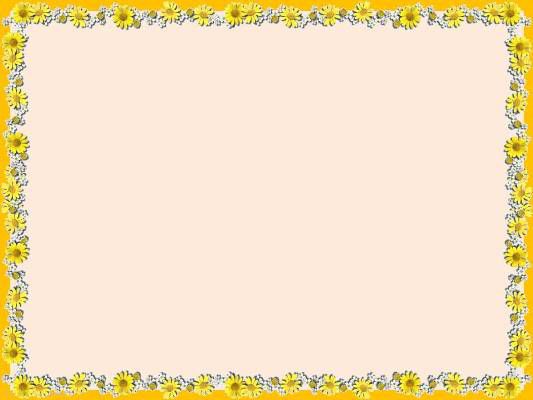 Найди все «Не овощи»
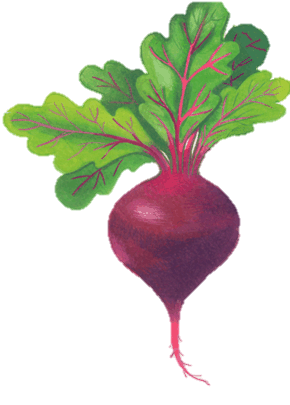 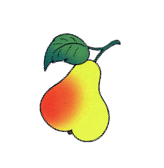 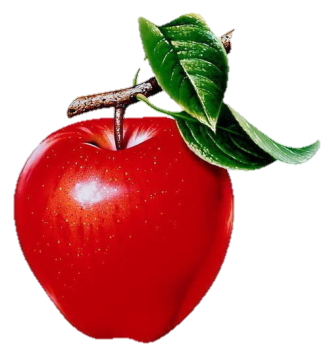 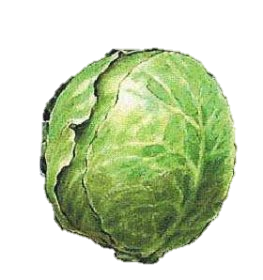 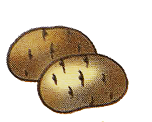